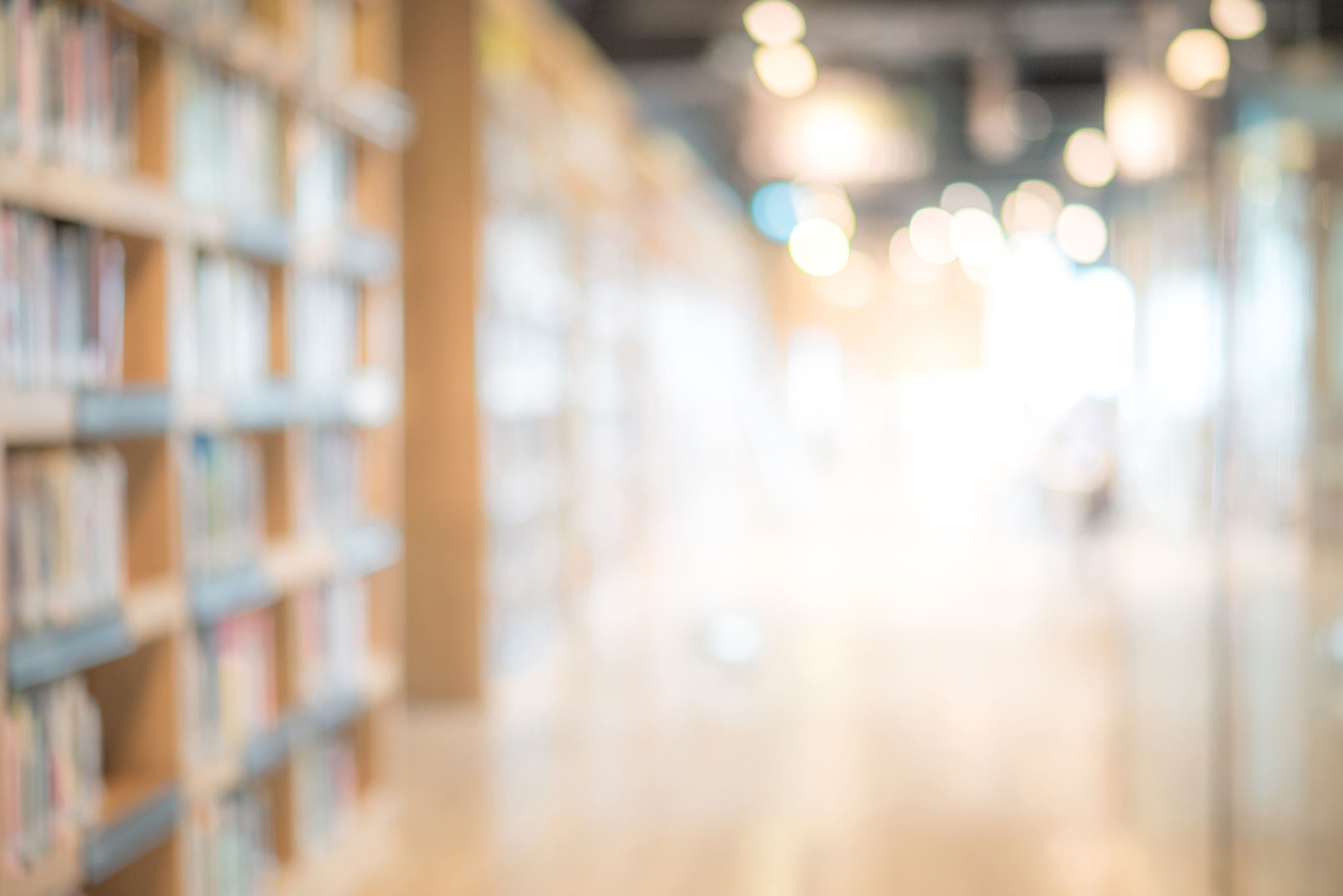 Papworth Hall School

Shoots Pathway 
Overview 

EQUALS Informal & Semi-Formal
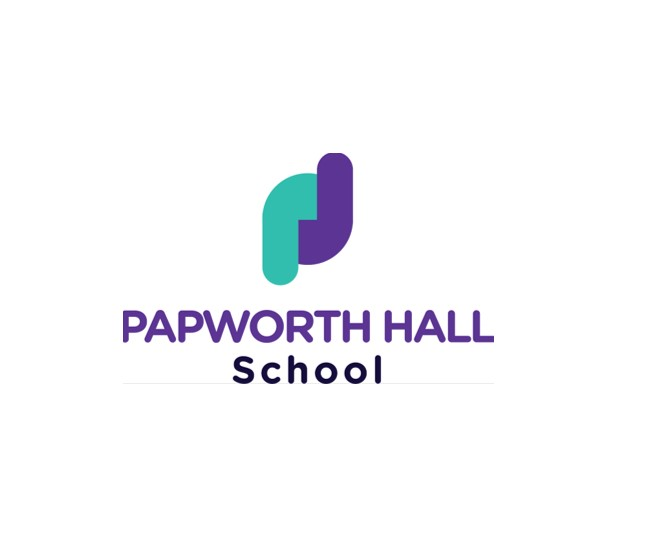 Top 5 overarching skills to develop through this pathway
▶	To enhance understanding and expression through social skills, to allow all pupils to listen, receive and respond to others in social situations. To clearly communicate thoughts and ideas though intentional communication.
▶	To become independent young adults with great self-belief and confidence.
▶	To begin to manage own emotions, taking part in a self regulatory process that allows the sharing of thoughts, dislikes and feelings.
▶	To think about and test ideas, initiate activities using developing play skills and respond to instructions.
▶	To retain and develop transferable skills in preparation
for adult life.
KS1-2 Curriculum Overview – Papworth Hall SchoolSemi-formal Curriculum Stage Profile of pupils
KS1-2 Curriculum Overview – Papworth Hall School Semi-Formal Curriculum Stage
Study Overview
KS3-4 Curriculum Overview – Papworth Hall SchoolSemi-formal Curriculum Stage Profile of pupils
KS3-4 Curriculum Overview – Papworth Hall School Semi-formal Curriculum Stage 
Study Overview